Решение 
логарифмических
уравнений
Цели урока: 
Повторить основные методы решения логарифмических уравнений.
Научиться отбирать уравнения, для решения разными методами.
Развитие умений решать логарифмические уравнения.
Устный опрос:
1. Что такое уравнение? 
2. Что понимают под логарифмическим уравнением?
3.Что называют корнем уравнения?
4.Что значит «решить  уравнение» ?
Верно или нет?
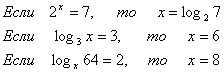 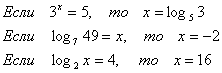 Назовите  методы решения логарифмических уравнений,  рассмотренные на предыдущих уроках
1. Решение уравнений, основанное на определении логарифма.
2. Метод потенцирования. 3. Метод приведения логарифмического уравнения к квадратному.
4. Метод логарифмирования.
По определению логарифма
Простейшее логарифмическое уравнение
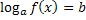 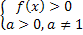 ОДЗ:
1) f(x) = ab    (по определению логарифма)
2) отбор корней удовлетворяющих ОДЗ
Потенцирование
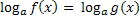 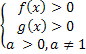 ОДЗ:
1) Решить  f(x) = g(x)
2) Отбор корней удовлетворяющих ОДЗ
Приведение логарифмического уравнения к квадратному
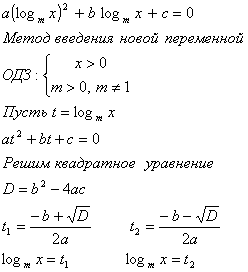 Логарифмирование
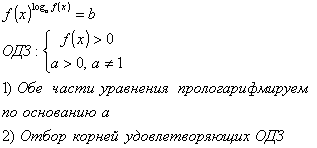